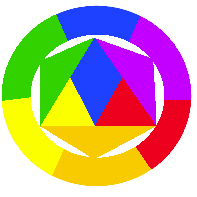 ЛИКОВНА КУЛТУРА 
               5. разред
ИЗВЕДЕНЕ БОЈЕ
Основне боје су црвена, плава и жута.




Њих не можемо добити од других боја, нити их можемо разложити на друге боје.

Али зато њиховом комбинацијом можемо добити изведене боје, односно даље све остале боје.
ПЛАВА      +         ЖУТА       =       ЗЕЛЕНА



ЦРВЕНА       +        ПЛАВА     =      ЉУБИЧАСТА



     ЖУТА       +         ЦРВЕНА     =    НАРАНЏАСТА
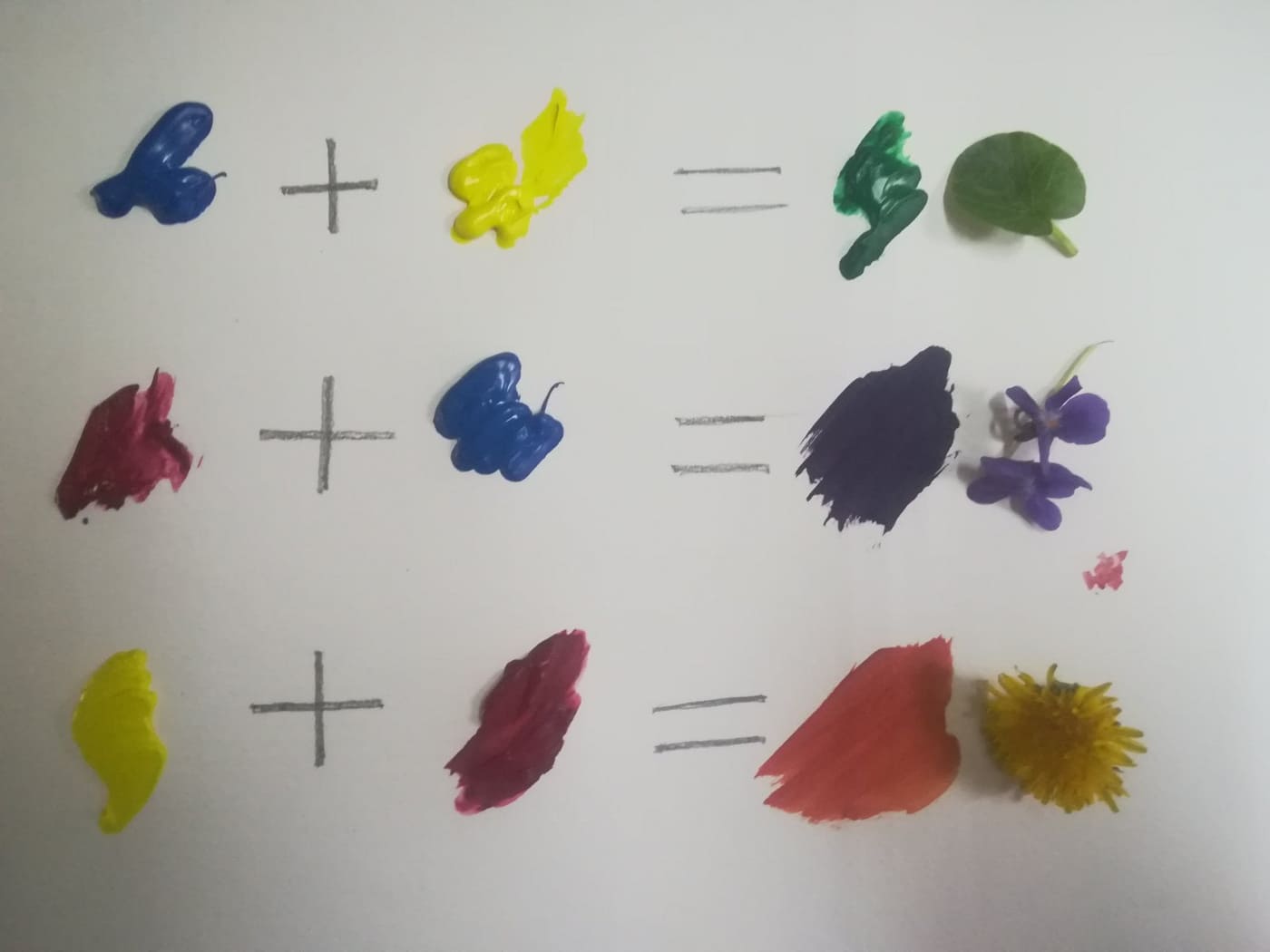 ИЗВЕДЕНЕ  БОЈЕ СУ:

 ЗЕЛЕНА

 ЉУБИЧАСТА 

 НАРАНЏАСТА
Све ове боје, и основне и изведене, често нам и сама природа показује. Као када након кише угрије сунце и створи дугу.

Ваш задатак је да се окренете око себе и у природи око вас пронађете мотив рада. Слика треба да садржи само изведене боје (зелену, љубичасту и наранџасту).
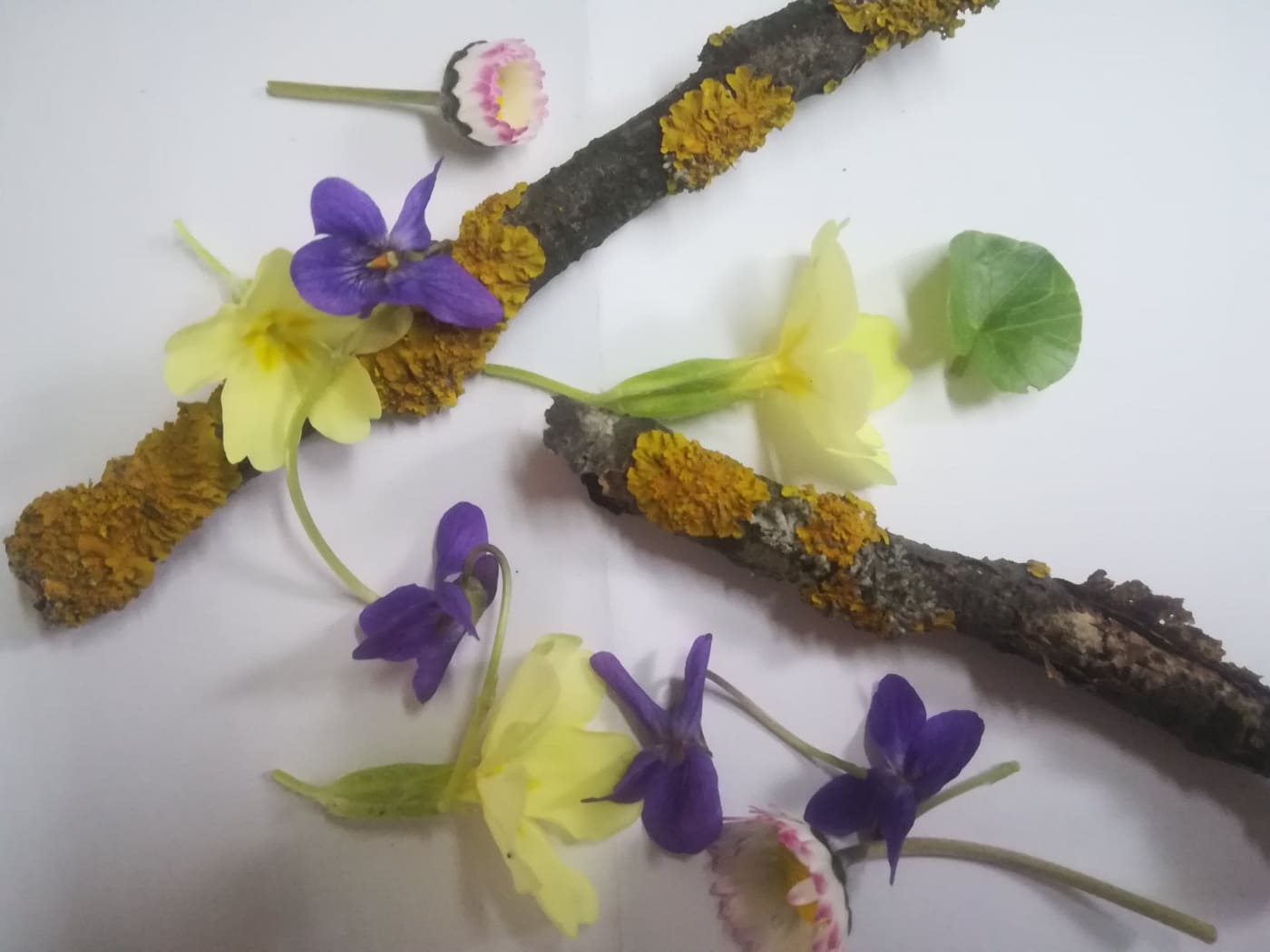 Прољеће је пробудило боје.
Погледајте цвјетну ливаду, мирисне љубичице, топло сунце.
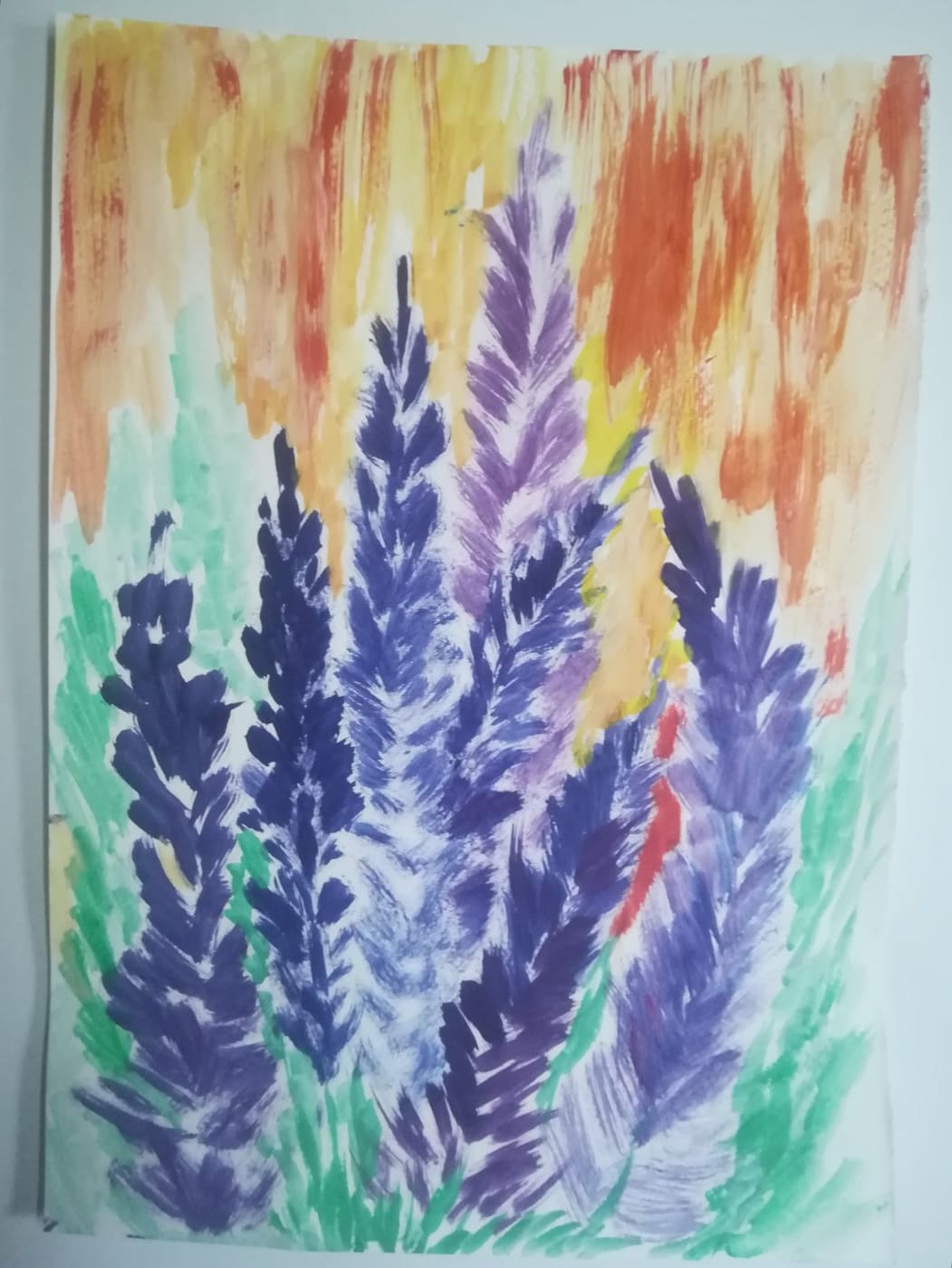 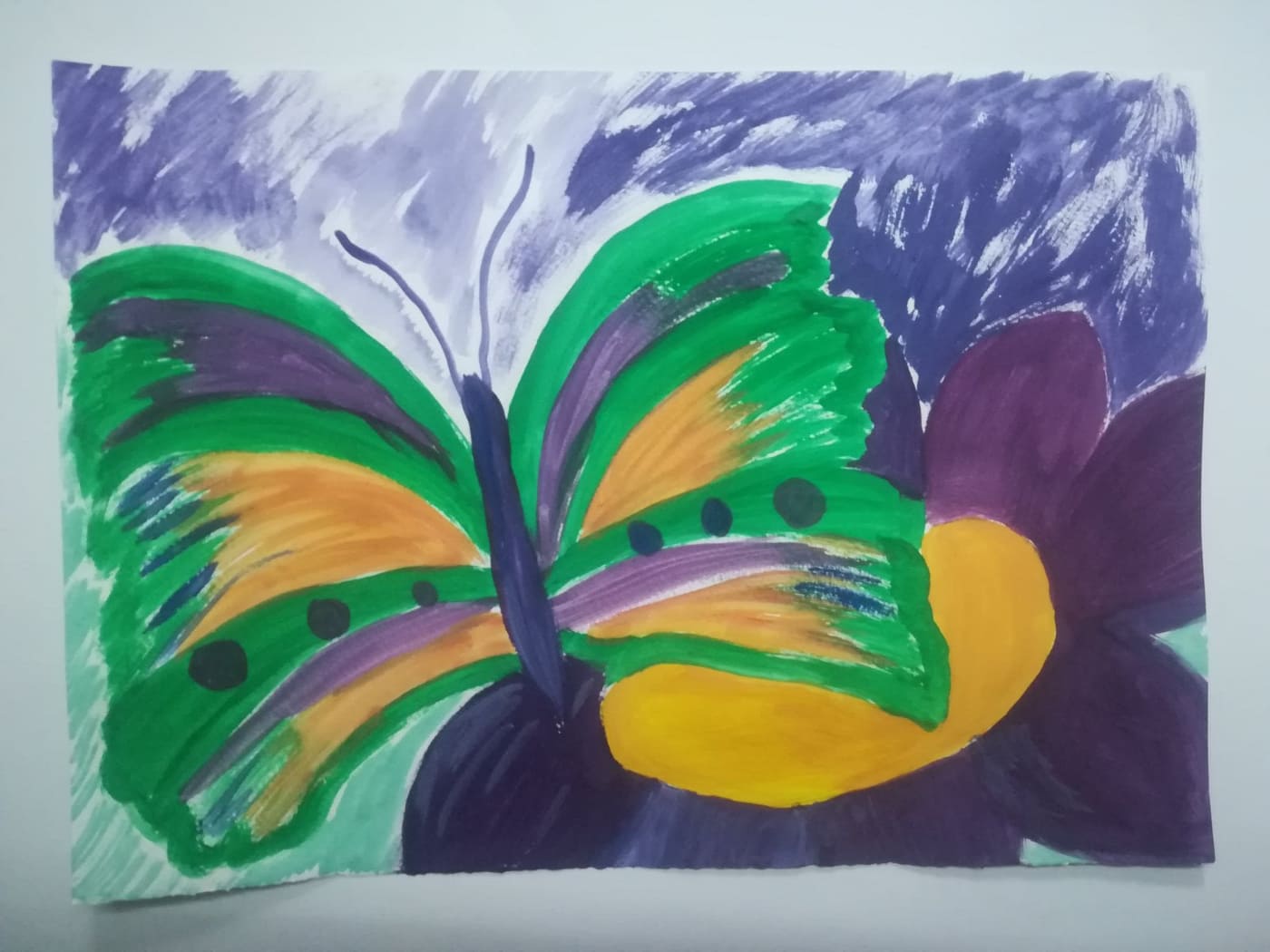 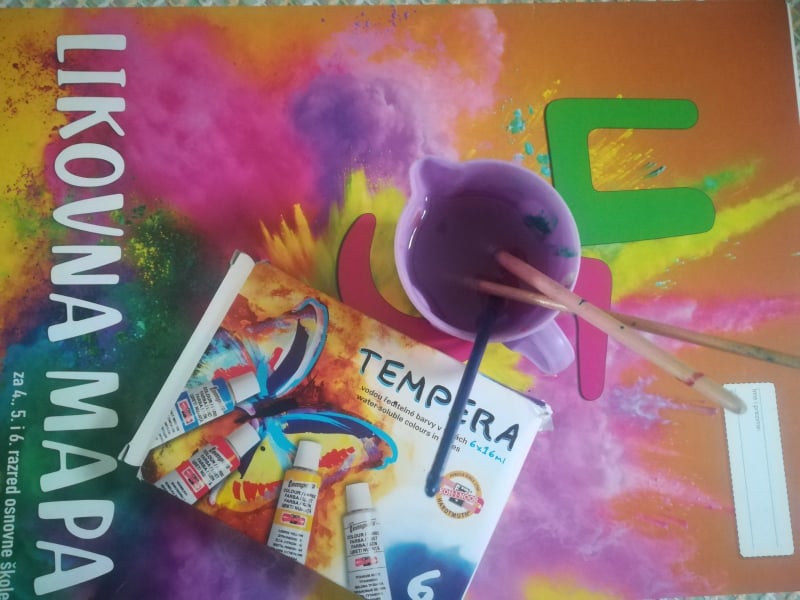 Припремите своје блокове, темпере, кистове, посуде за воду и започните свој експеримент.